VARAM PĀRZIŅĀ ESOŠIE 
ES FONDI 2021-2027

PLĀNOTĀS INVESTĪCIJAS VIDES JOMĀ
RĪGA, 2020
VIDES INVESTĪCIJAS – ZAĻĀ PĀRKĀRTOŠANĀS
Klimatneitralitāte un klimatnoturība
Aprites ekonomika
Bioloģiskās daudzveidības saglabāšana
Piesārņojuma samazināšana
Vides informācija un izglītība
INVESTĪCIJU VIRZIENI UN PRIORITĀTES
2.1.
Klimata pārmaiņu mazināšana un pielāgošanās klimata pārmaiņām
2.2.
Vides aizsardzība un attīstība
Pielāgošanās klimata pārmaiņām
Energo-efektivitāte
Bioloģiskā daudzveidība
Atkritum-
saimniecība
Vides 
izglītība
Ūdenssaimniecība
Piesārņojuma pārvaldība
Monitorings
VIDES INVESTĪCIJU SPECIFISKIE ATBALSTA MĒRĶI 
& ES FONDU FINANSĒJUMS
2.2.1. Veicināt ilgtspējīgu ūdenssaimniecību
2.1.1. Energoefektivitātes veicināšana un siltumnīcefekta gāzu emisiju samazināšana
59 160 000 €
2.2.2. Pārejas uz aprites ekonomiku veicināšana 103 530 000 € :
   - aprites ekonomika 40 672 500 €
   - atkritumsaimniecība 62 857 500 €
26 410 714 €
2.2.3. Uzlabot dabas aizsardzību un bioloģisko daudzveidību, “zaļo” infrastruktūru, it īpaši pilsētvidē, un samazināt piesārņojumu 81 529 875 € :
   - sanācija 9 243 750 €
   - vides izglītība 9 428 625 €
   - dabas aizsardzība 33 277 500 €
   - vides monitorings 9 243 750 €
   - gaisa kvalitātes uzlabošana 20 336 250 €
2.1.3. Veicināt pielāgošanos klimata pārmaiņām, risku novēršanu un noturību pret katastrofām
103 530 000 €
2.1.1. sam «Energoefektivitātes veicināšana un siltumnīcefekta gāzu emisiju samazināšana»
NEKP ir paredzētas rīcības, lai uzlabotu ēku energoefektivitāti sabiedriskajās ēkās, dzīvojamās ēkās un uzņēmumos
Lielā daļā no pašvaldību ēkām prioritāri ir nepieciešams samazināt to enerģijas patēriņu, vienlaikus nodrošinot stabilu iekštelpu mikroklimatu
Energoefektivitāte
NAP 283
2014. -2020. gada ES fondu perioda īstenotajos projektos par 17 123 MWh jeb 55% samazināts ikgadējais sabiedriskajās ēkās izmantotais primārās enerģijas apjoms
2.1.1. sam «Energoefektivitātes veicināšana un siltumnīcefekta gāzu emisiju samazināšana»
Pašvaldību īpašumā esošo ēku atjaunošana energoefektivitātes paaugstināšanai, atbalstot arī AER t.sk. ne-emisiju tehnoloģiju uzstādīšanu
NON-ETS
NON-ETS
Energoefektivitāte
NAP 283
pašvaldības, to iestādes, kapitāl-sabiedrības
RCR 26  Primārais enerģijas ikgadējais patēriņš
RCO 19  Publiskas ēkas ar uzlabotu energoefektivitāti
2.1.3. sam «Veicināt pielāgošanos klimata pārmaiņām, risku novēršanu un noturību pret katastrofām»
Saskaņā ar Latvijas pielāgošanās klimata pārmaiņām plānu laika posmam līdz 2030. gadam būtiski mainīsies vairāki klimata parametri un pieaugs ekstremālu laikapstākļu biežums
Klimata pārmaiņu ietekmē pieaugs plūdu, vējuzplūdu risks, ~140 km jūras un vairāku upju krastu erozijas risks, kas skar vairāk kā 35 pašvaldību teritorijas
Pielāgošanās klimata pārmaiņām
NAP 288
Pielāgošanās klimata pārmaiņām ir liels izaicinājums ekonomiski mazāk attīstītajiem reģioniem un pašvaldībām
2.1.3. sam «Veicināt pielāgošanos klimata pārmaiņām, risku novēršanu un noturību pret katastrofām»
Pasākumi aizsardzībai pret plūdiem saskaņā ar Nacionālajiem Plūdu riska pārvaldības plāniem
Infrastruktūra, t.sk. zaļās un zilās infrastruktūras risinājumi, saskaņā ar pašvaldību klimata stratēģijām
Krasta erozijas risku mazinoši pasākumi
pašvaldības, to iestādes, kapitālsabiedrības
pašvaldības, to iestādes, kapitālsabiedrības
pašvaldības, to iestādes, kapitālsabiedrības
Pielāgošanās klimata pārmaiņām
NAP 288
RCO 25 Jaunbūvēta vai nostiprināta piekrastes joslu, upju krasta un ezeru krasta aizsardzība pret plūdiem
RCO 26 “Zaļā” infrastruktūra, kas uzbūvēta vai modernizēta, lai pielāgotos klimata pārmaiņām
RCO 27  Nacionālās un vietējās stratēģijas, kas vērstas uz pielāgošanos klimata pārmaiņām
primāri pašvaldības, to iestādes un kapitālsabiedrības
RCR 35  Iedzīvotāji, kas gūst labumu no plūdu aizsardzības pasākumiem
RCR 95  Iedzīvotāji, kuriem ir pieejama jauna vai uzlabota “zaļā” infrastruktūra
2.2.1. SAM «VEICINĀT ILGTSPĒJĪGU «ŪDENSSAIMNIECĪBU»
Klimata pārmaiņu, iekšējās migrācijas un piepilsētu attīstības rezultātā nepieciešama notekūdeņu attīrīšanas sistēmas jaudu pārskatīšana vismaz 13 NAI
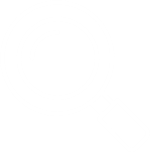 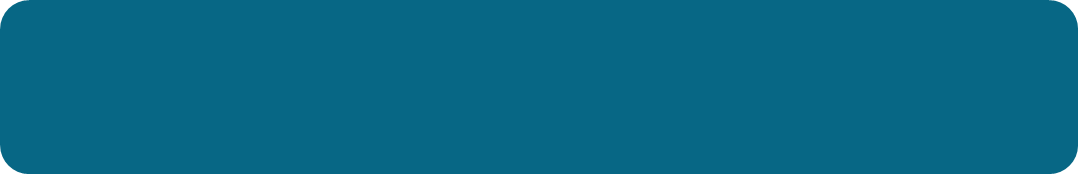 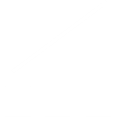 Latvijā 2018. gadā kopumā tika saražotas 
24 590 t notekūdeņu dūņu
SEG
Latvija nav pilnībā sasniegusi Ūdens struktūrdirektīvas 2000/60/EK un Komunālo notekūdeņu direktīvas 91/271/EEK mērķus
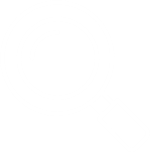 Ūdenssaimniecība
NAP 295
Tikai apmēram 21% virszemes ūdensobjektu ir labā ekoloģiskā stāvoklī
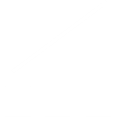 Notekūdeņu apsaimniekošana investīciju plāns 2021. – 2027. gadam
2.2.1. SAM «VEICINĀT ILGTSPĒJĪGU «ŪDENSSAIMNIECĪBU»
Notekūdeņu attīrīšanas iekārtu tehnoloģiju un elementu modernizācija, t.sk. energoefektivitātes uzlabošana un AER izmantošana
Notekūdeņu dūņu apsaimniekošanas infrastruktūras attīstība
SEG
Ūdenssaimniecība
NAP 295
sabiedriskā pakalpojuma sniedzēji
sabiedriskā pakalpojuma sniedzēji
RCO 01  Uzņēmumu skaits, kuri saņem atbalstu (tostarp: mikro, mazie, vidējie, lielie)
RCO 32  Jauna vai uzlabota notekūdeņu attīrīšanas jauda
Sabiedriskā pakalpojuma sniedzēji
RCR 42  Iedzīvotāji, kas saistīti ar vismaz sekundāro sabiedrisko notekūdeņu attīrīšanu
2.2.2. SAM «Pārejas uz aprites ekonomiku veicināšana»
Atkritumu apsaimniekošanā netiek nodrošināta ES un Latvijas normatīvajos aktos noteikto mērķu izpilde, saņemts Agrās brīdināšanas ziņojums
Kopējais sadzīves atkritumu pārstrādes apjoms 2018.gadā sasniedza tikai 25,3% - mērķis 2020.gadam 50%
Atkritumsaimniecība
NAP 296, 297
Latvijā ir zema resursu produktivitāte (0,9 EUR/kg) un otrreizējo izejvielu izmantošanas radītājs (3,9%)
EVALUATION
Atkritumu apsaimniekošanas valsts plāns 2021.-2028. gadam, Rīcības plāns pārejai uz aprites ekonomiku 2020. – 2027. gadam
NON-ETS
[Speaker Notes: Atsauces uz dokumentiem]
2.2.2. SAM «Pārejas uz aprites ekonomiku veicināšana»
Atkritumu pārstrādes un reģenerācijas (t.sk., biogāzes ieguves) iekārtu  jaudas palielināšana
 (īpaši attiecībā uz BNA un biogēnajiem elementiem)
Atkritumu dalītās savākšanas sistēmas paplašināšana ar jaunām materiālu grupām
Aprites ekonomikas principu ieviešana ražošanā un pakalpojumos
pašvaldības, to komersanti, komersanti
Atkritumsaimniecība
NAP 296, 297
komersanti (iespējama sinerģija ar atbalstu pašvaldību uzņēmējdarbības attīstības aktivitātēm)
pašvaldību kapitālsabiedrības, komersanti
RCO 01  Uzņēmumu skaits, kuri saņem atbalstu (tostarp: mikro, mazie, vidējie, lielie)
RCO 34  Papildu jauda atkritumu pārstrādei
pašvaldības, to komersanti, 
komersanti (t.sk. sabiedriskā pakalpojuma sniedzēji)
RCR 47  Pārstrādāto atkritumu apjoms
RCR 103  Dalīti savākti atkritumi
2.2.3. SAM «Uzlabot dabas aizsardzību un bioloģisko daudzveidību, “zaļo” infrastruktūru, it īpaši pilsētvidē, un samazināt piesārņojumu»
Dabisku ekosistēmu saglabāšana un atjaunošana ir nozīmīga, lai palielinātu pielāgošanās spēju klimata pārmaiņām, ierobežotu plūdu postījumus un saglabātu bioloģisko daudzveidību
Vides 
izglītība
NAP 301, 302
Latvijā tikai 10% biotopu un 41% sugu konstatēts labvēlīgs aizsardzības stāvoklis. Mazāk kā 40% ĪADT ir dabas aizsardzības plāni
Latvijā 88% iedzīvotāju izjūt informācijas trūkumu par kādu no vides tēmām un mazāk par 25% iedzīvotāju ir labas zināšanas par vides jautājumiem
Bioloģiskā daudzveidība un dabas aizsardzība
NAP 299, 300
EVALUATION
2.2.3. SAM «Uzlabot dabas aizsardzību un bioloģisko daudzveidību, “zaļo” infrastruktūru, it īpaši pilsētvidē, un samazināt piesārņojumu»
Vides 
izglītība
NAP 301, 302
Dabas un vides izglītības informācijas centru infrastruktūras pilnveide un attīstība

Zaļās apziņas veicināšanas kampaņas un jaunu prasmju apmācību un izglītības programmas (t.sk. klimats, atkritumi, daba)
Pasākumi dabas aizsardzības priekšnosacījumu nodrošināšanai –
Dabas un sugu aizsardzības plānu izstrāde Natura 2000 teritorijām, dabas datu ieguve un pārvaldības sistēmas uzlabošana
Dabas aizsardzības un apsaimniekošanas pasākumu īstenošana ĪADT (dzīvotņu atjaunošana, infrastruktūras izveide, sugu aizsardzības plānu ieviešana, zaļās infrastruktūras elementu izveide)
primāri DAP
DAP un pašvaldības
Bioloģiskā daudzveidība un dabas aizsardzība
NAP 299, 300
RCO 37 Natura 2000 teritoriju platība, uz kurām attiecas aizsardzības un atjaunošanas pasākumi
RCO 77 Atbalstīto kultūras un tūrisma vietu skaits
RCR 77  Atbalstīto kultūras un tūrisma vietu apmeklētāju skaits
pašvaldības, DAP u.c.
2.2.3. SAM «Uzlabot dabas aizsardzību un bioloģisko daudzveidību, “zaļo” infrastruktūru, it īpaši pilsētvidē, un samazināt piesārņojumu»
Klimata pārmaiņu rezultātā pieaug nepieciešamība pēc precīzākas un harmonizētas vides datu informācijas
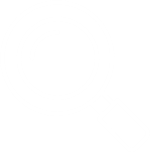 Vides monitorings
NAP 293, 303
Latvijai trūkst datu par ūdens un gaisa kvalitāti, kā arī bioloģiskās daudzveidības un dabas resursu izvērtēšanai
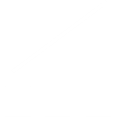 Latvijai ir nepieciešams paātrināt vēsturiski piesārņoto vietu sanāciju
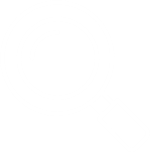 Piesārņojuma pārvaldība
NAP 298
Klimata pārmaiņu ietekme uz gruntsūdeņu piesārņojuma mobilitāti rada draudus vispārēju vides stāvokļa pasliktināšanos un iedzīvotāju veselību
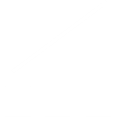 2.2.3. SAM «Uzlabot dabas aizsardzību un bioloģisko daudzveidību, “zaļo” infrastruktūru, it īpaši pilsētvidē, un samazināt piesārņojumu»
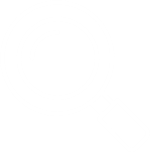 Vides monitorings
NAP 293, 303
Meteoroloģiskā un hidroloģiskā novērojumu tīklu paplašināšana

Gaisa  un ūdens kvalitātes monitoringa pilnveide

Ģeoloģisko un seismisko procesu monitoringa attīstība
Antropogēnās slodzes monitorings ĪADT un aizsargājamo dzīvnieku monitoringa attīstība


Vides datu un dabas resursu sistēmu pilnveide
Valsts institūcijas
Vēsturiski piesārņoto vietu sanācija
primāri Valsts vides dienests, ievērojot pašvaldību vajadzības
RCO 38  Atbalstītā rehabilitētās zemes platība
Piesārņojuma pārvaldība
NAP 298
RCO 39 – Teritorija, kurā atrodas uzstādītas gaisa piesārņojuma uzraudzības sistēmas
RCR 52 Atjaunota zeme, ko izmanto zaļajām zonām, sociālajiem mājokļiem, saimnieciskām vai citam
primāri Valsts vides dienests
2.2.3. SAM «Uzlabot dabas aizsardzību un bioloģisko daudzveidību, “zaļo” infrastruktūru, it īpaši pilsētvidē, un samazināt piesārņojumu»
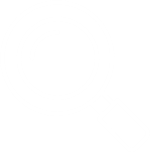 Slikta gaisa kvalitāte var izraisīt dažādas saslimšanas iedzīvotājiem. Tā ir galvenais priekšlaicīgas nāves cēlonis ES
PVO rekomendētais daļiņu PM2,5 un daļiņu PM10 līmenis tiek pārsniegts Rīgā, Liepājā un Rēzeknē
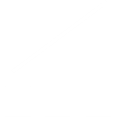 Piesārņojuma pārvaldība
NAP 290
Gaisa kvalitātes jautājumi ir integratīvi ar klimata aspektiem, veicinot AER, t.sk. ne-emisiju tehnoloģiju, izmantošanu vai kompensējošus pasākumus
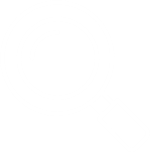 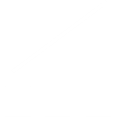 Eiropas Komisija novērtējusi, ka gaisa monitoringa tīkls un staciju skaits ir viens no vismazākajiem ES
2.2.3. SAM «Uzlabot dabas aizsardzību un bioloģisko daudzveidību, “zaļo” infrastruktūru, it īpaši pilsētvidē, un samazināt piesārņojumu»
Sadedzināšanas iekārtu nomaiņa mājsaimniecību sektorā 

Enerģētikā izmantoto sadedzināšanas iekārtu aprīkošana ar gaisa emisiju attīrīšanas iekārtām
Gaisa piesārņojuma mazinošu pasākumu īstenošana saskaņā ar pilsētu gaisa kvalitātes uzlabošanas rīcības programmām (primāri Rīga, Liepāja, Rēzekne)
Piesārņojuma pārvaldība
NAP 290
pašvaldības,
individuālās siltumapgādes ēku īpašnieki, sabiedriskā pakalpojuma sniedzēji
sabiedrisko pakalpojumus sniedzēji, primāri, pašvaldību komersanti
pašvaldības
RCR 50 – Iedzīvotāji, kuri gūst labumu no gaisa kvalitātes pasākumiem
PAREDZĒTAIS ATBALSTS PAŠVALDĪBĀM
Uzņēmējdarbības atbalsta infrastruktūra (sadarbībā ar citiem atbalsta instrumentiem MVU)

133 110 000 EUR
Pirmsskolas izglītības un bērnu pieskatīšanas pakalpojuma pieejamība 

38 454 000 EUR
Energoefektivitāte pašvaldībās un pielāgošanās klimata pārmaiņām 

26 410 714 EUR
Pašvaldību un plānošanas reģionu kapacitātes palielināšana viedai attīstības plānošanai un īstenošanai

 377 296 EUR
Viedas pašvaldības – pakalpojumu efektivitātes uzlabošana

   15 529 500 EUR
Ilgtspējīga publiskās ārtelpas attīstība

 23 664 000 EUR
Paldies par uzmanību!